MONALIIKU - MONIKANSALLISTEN NAISTEN HYVINVOINTI JA LIIKUNTA RY
HYVÄ AKTORI
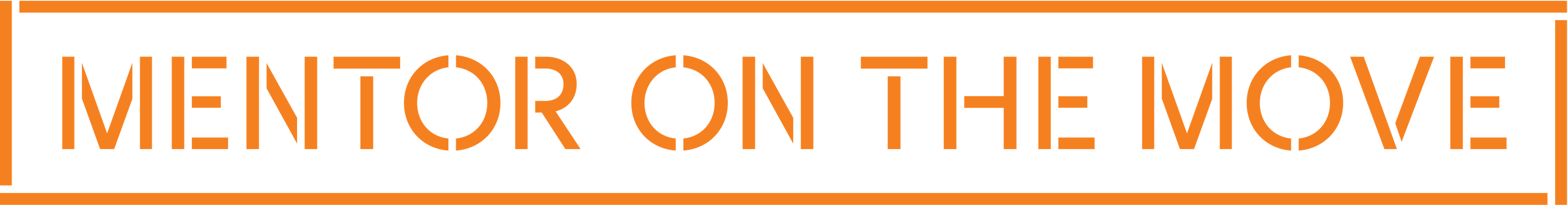 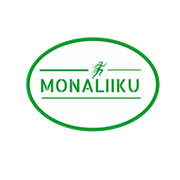 Mitä mentorointi on?
Tehokas ja suosittu keino oppia erilaisia henkilökohtaisia ja ammatillisia taitoja
Yksi vanhimmista vaikuttamisen muodoista
Mentoroinnissa henkilö toimii roolimallina, opettajana ja ystävänä toiselle henkilölle
”Vanhemmat” tai "viisaammat" ammattilaiset opettavat nuoria erilaisten elämässä hyödyllisten taitojen oppimiseen:
avaamalla ovia (uusia mahdollisuuksia);
jakamalla verkostoja, ideoita ja tulevaisuuden ehdotuksia
vaikuttaen positiivisesti mentoroitavan itsetuntoon ja itsevarmuuteen (minä osaan ja voin)
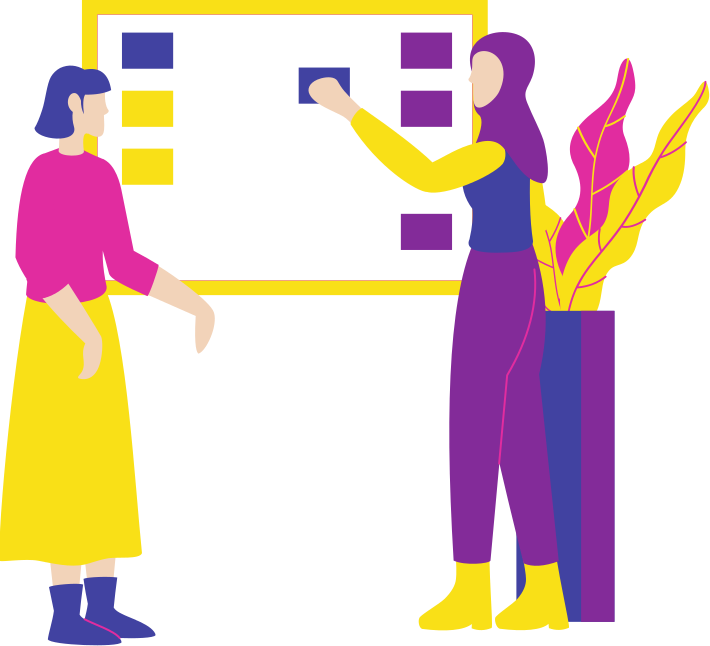 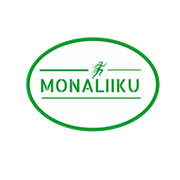 Mentoroinnin tavoitteita
ura- ja koulutusvalinnoissa auttaminen
kokemuksen, hiljaisen tiedon välittäminen
tavoitteet ja luovuus
erilaisuuden hyväksyminen ja yhteistyökyvyn lisääminen
omien ja muiden ihmisten tunteiden  näkeminen ja huomioiminen
Uuden oppiminen
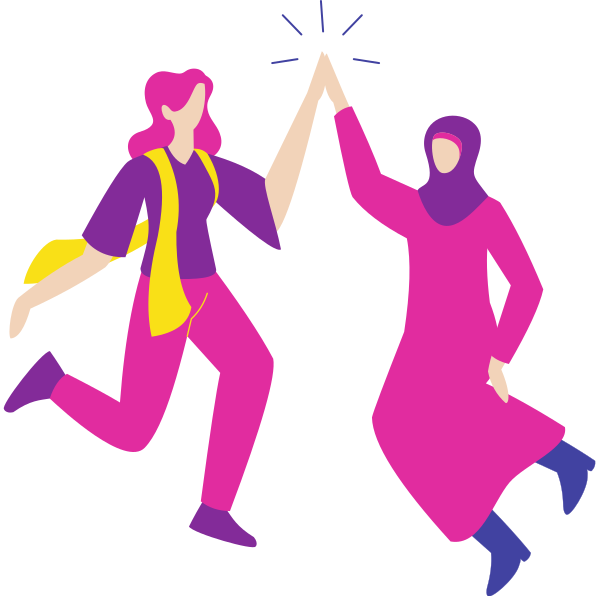 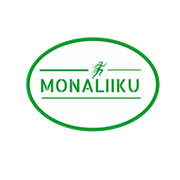 Ketkä ovat sinun mentoreitasi?
Kaikilla on ollut elämässä tärkeitä henkilöitä, joilla on ollut merkittävä vaikutus henkilön kasvuun ja kehittymiseen. Mieti hetki sinulle tärkeitä muutoksia, ajatuksissasi tai asenteissasi, tilanteita, joissa sinulle on tullut hyvä olo. Joku on auttanut sinua löytämään itsestäsi uuden taidon tai osaamisen, jonka olemassaoloa et aikaisemme huomannut. Joku toinen käytti sanontaa tai mietelausetta, joka muutti omaa ajattelutapaasi tai käyttäytymistäsi - lause on vielä jossain tallella.
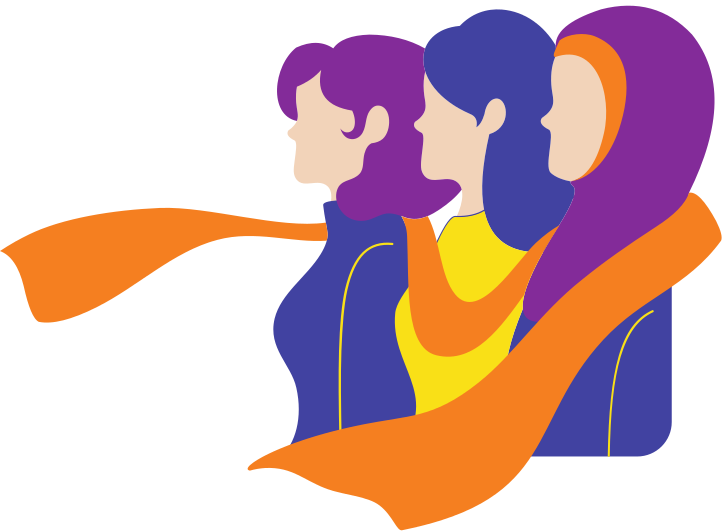 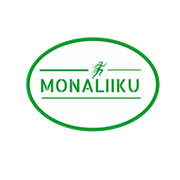 Aktorit ovat todenneet, että mentoroinnin kautta
Oppii uutta ja mentorin kautta tulee onnistumisen tunne
Helppo samaistua kun aktiivinen ja osaava mentori tarjoaa paljon kokemusta ja tietoa josta on paljon apua ja hyötyä
saa informaatiota, jota  voisi olla vaikea hakea yksin
"urakehitys" nopeutuu
saa palautetta; ideoita arvioidaan ja etsitään yhdessä ratkaisuja ongelmiin
 itsetunto kasvaa ja vahvistuu, uskaltaa
       ottaa riskejä, tehdä päätöksiä 
 saa rohkeutta kohdata vaikeita tilanteita.
verkostot laajenevat.
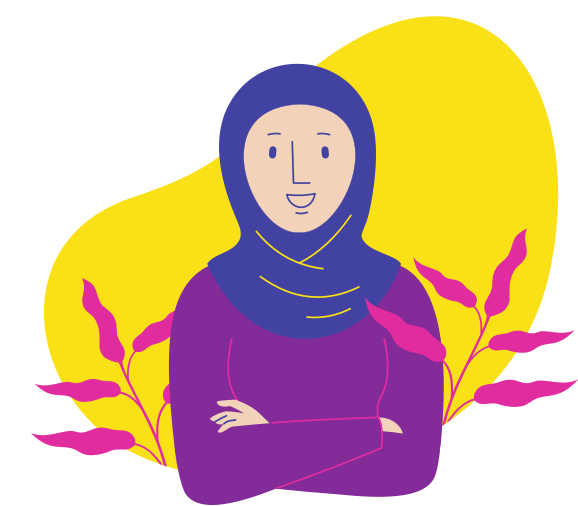 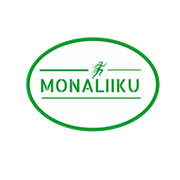 HYVÄN MENTOROINTISUHTEEN PERUSTANA OVAT:
Tavoitteellisuus 
Prosessille ja tapaamisille sovitaan tavoitteet, joita voidaan muokata myöhemmin jos halutaan.

Molemminpuolista 
Kumpikin antaa ja saa.

Joustavuus
Mentorointi on oppimisprosessi, jota ei suunnitella liikaa. Sen pitää antaa tapahtua.
Kahdenkeskisyys (sinä ja mentori)
Mentorointisuhde on molemmille, sinulle ja mentorille. Sinä luotat mentoriin ja mentori luottaa sinuun ja siitä on pidettävä kiinni. Luottamusta ei voi rikkoa.

Sitoutuneisuus
Molemmat haluavat antaa omaa aikaansa ja jakaa osaamistaan.
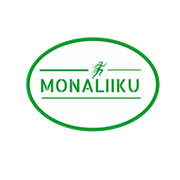 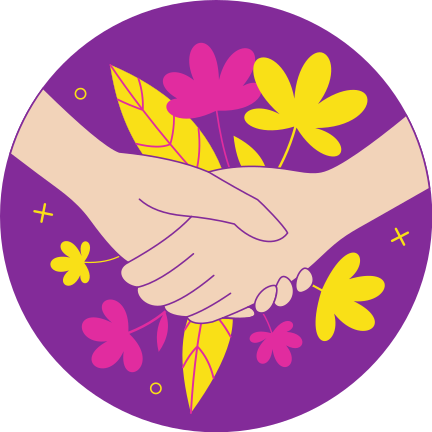 Mentorointisuhdetta selventäviä kysymyksiä
Mitä voin/haluan oppia mentorilta? 
Mitä mentori voi oppia minulta?
Mitä täytyy tehdä ja mitä ei?
Onko olemassa aiheita, joista jompikumpi ei halua puhua?
Voimmeko molemmat olla rehellisiä ja antaa oikeaa palautetta toiselle (eli olla kriittisiä ystäviä)?
Miten muodollisia tai vapaamuotoisia haluamme tapaamisistamme?
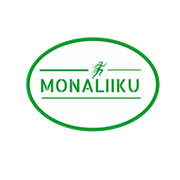 Aktori
oppija, toimija, joka on haluaa kehittyä ja kasvaa ja on valmis ottamaan itsestään vastuun. Hänellä on myös valmis ottamaa vastaan valmennusta, palautetta ja kysymyksiä
Hyvä aktori
Aktorit ovat vähemmän kokeneita ja etsivät ohjausta, tukea tai tietoa toisen tuella.

Mentoroinnista on aktorille paljon hyötyä:     
Oppii uutta    
Mentori opettaa uutta ja jakaa tietoa mitä on tehnyt ja kokenut, mikä on mennyt hyvin ja mikä ei.
 Aktori saa informaatiota, jota olisi ehkä vaikeaa hakea yksin    
verkostot laajenevat ja "urakehitys" nopeutuu    
saa palautetta ja ideoita  
Ongelmia mietitään yhdessä
itsetunto kasvaa, minä osaan ja minä voin 
uskaltaa ottaa riskejä, tehdä päätöksiä 
saa rohkeutta kohdata vaikeita tilanteita
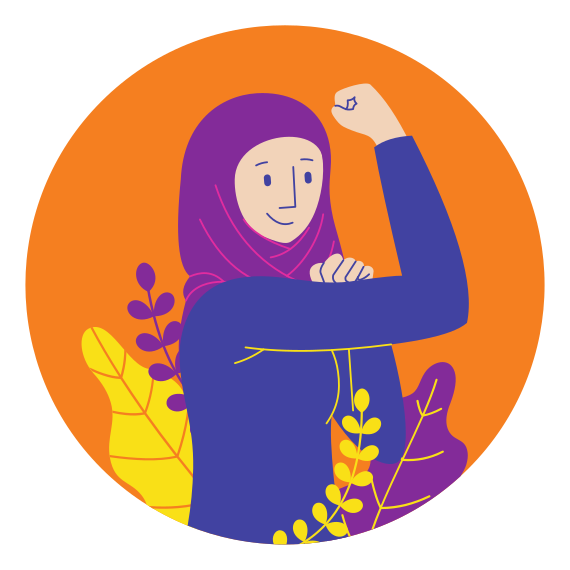 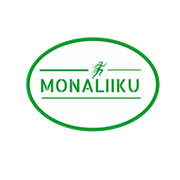 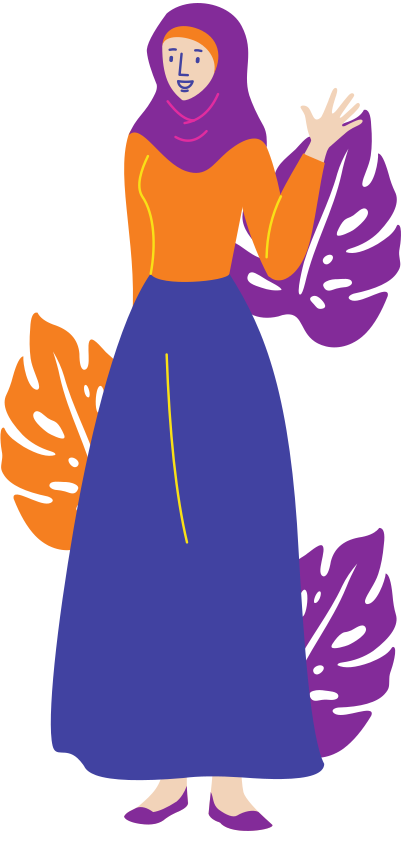 Hyvä aktori
motivoitunut ja sitoutunut ohjausprosessiin
avoin ja rohkea
halukas ottamaan vastuun omasta kehittymisestään ja kasvustaan
valmis ottamaan vastaan palautetta ja valmennusta
Osaa miettiä omaa toimintaa ja oppimista
osaa kertoa odotuksiaan  suullisesti ja  sanallisesti mentorille
huolehtii aktiivisesti mentoritapaamisten toteuttamisesta
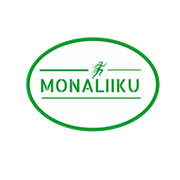